PHÒNG GIÁO DỤC VÀ ĐÀO TẠO QUẬN LONG BIÊN TRƯỜNG MẦM NON HOA SỮA
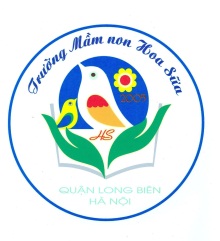 GIÁO ÁN PHÁT TRIỂN NGÔN NGỮ
Đề tài: Truyện “ Đôi bạn nhỏ ”               Lứa tuổi : Nhà trẻ  ( 24 – 36 tháng)
Năm học 2023-2024
Hát vận động “ Phép lạ hàng ngày”
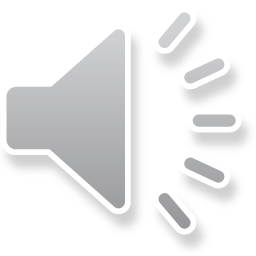 Kể chuyện “ Đôi bạn nhỏ”
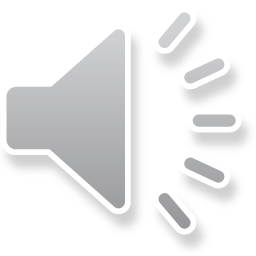 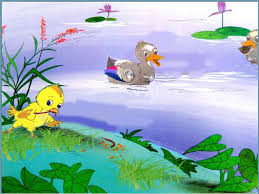 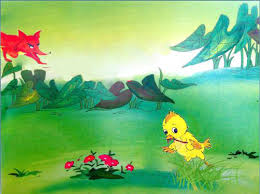 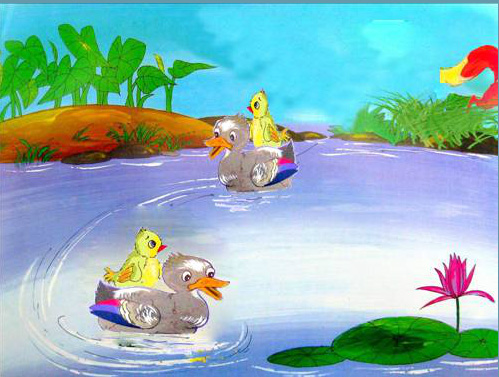 Đọc vè loài vật
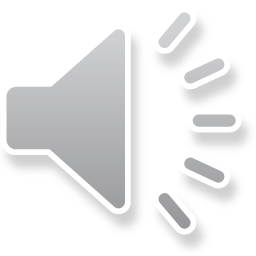 Nhạc dạo đi chơi
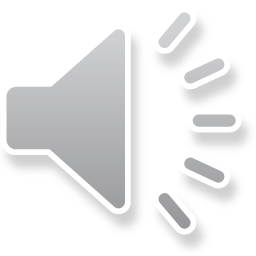 Đóng kịch  “ Đôi bạn nhỏ”
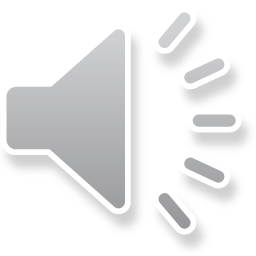 Hát và vận động “ Đàn gà con”
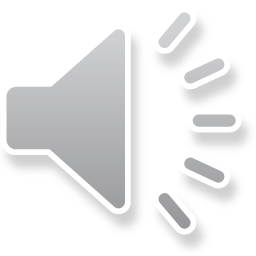